Harnessing Technology to Enable Effective Compliance
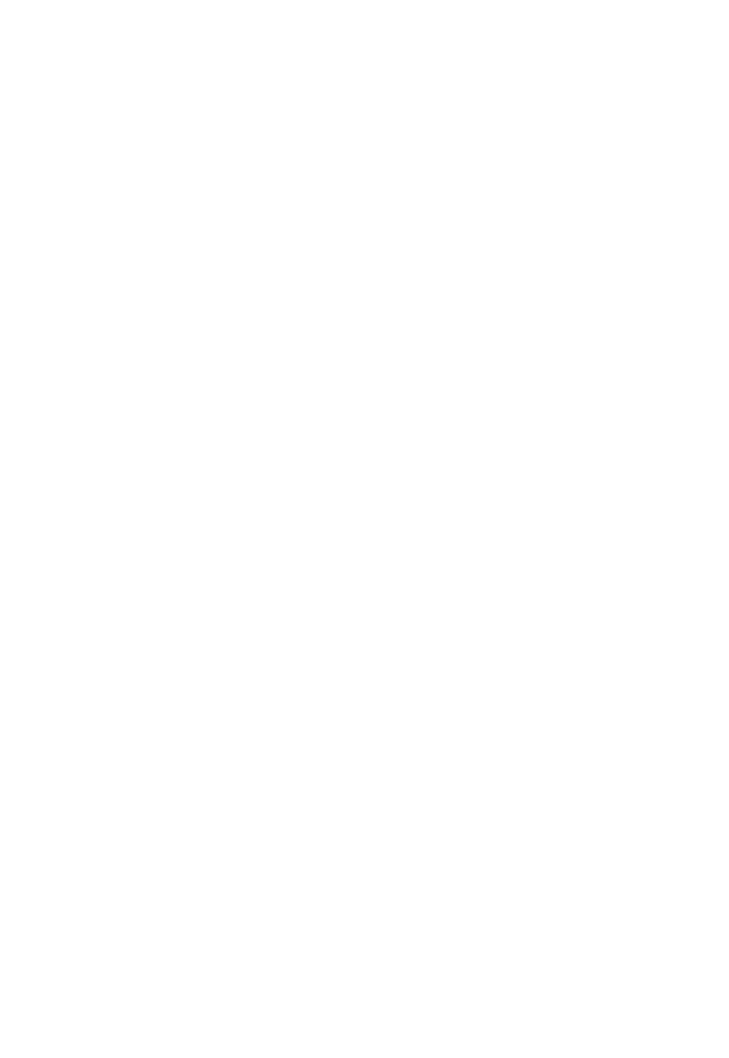 Nick Tonna
Chief Customer Officer
BMIT Technologies plc
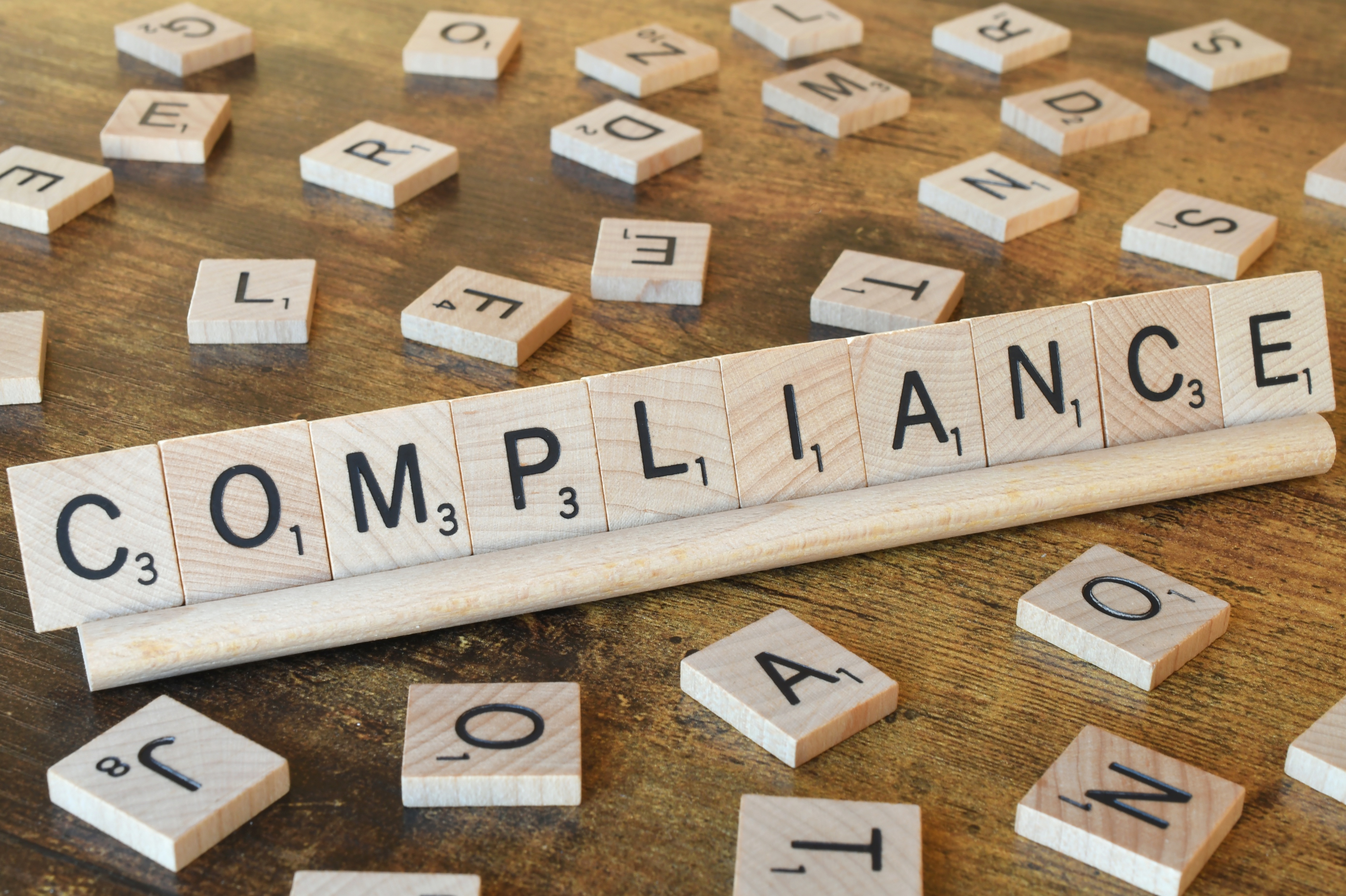 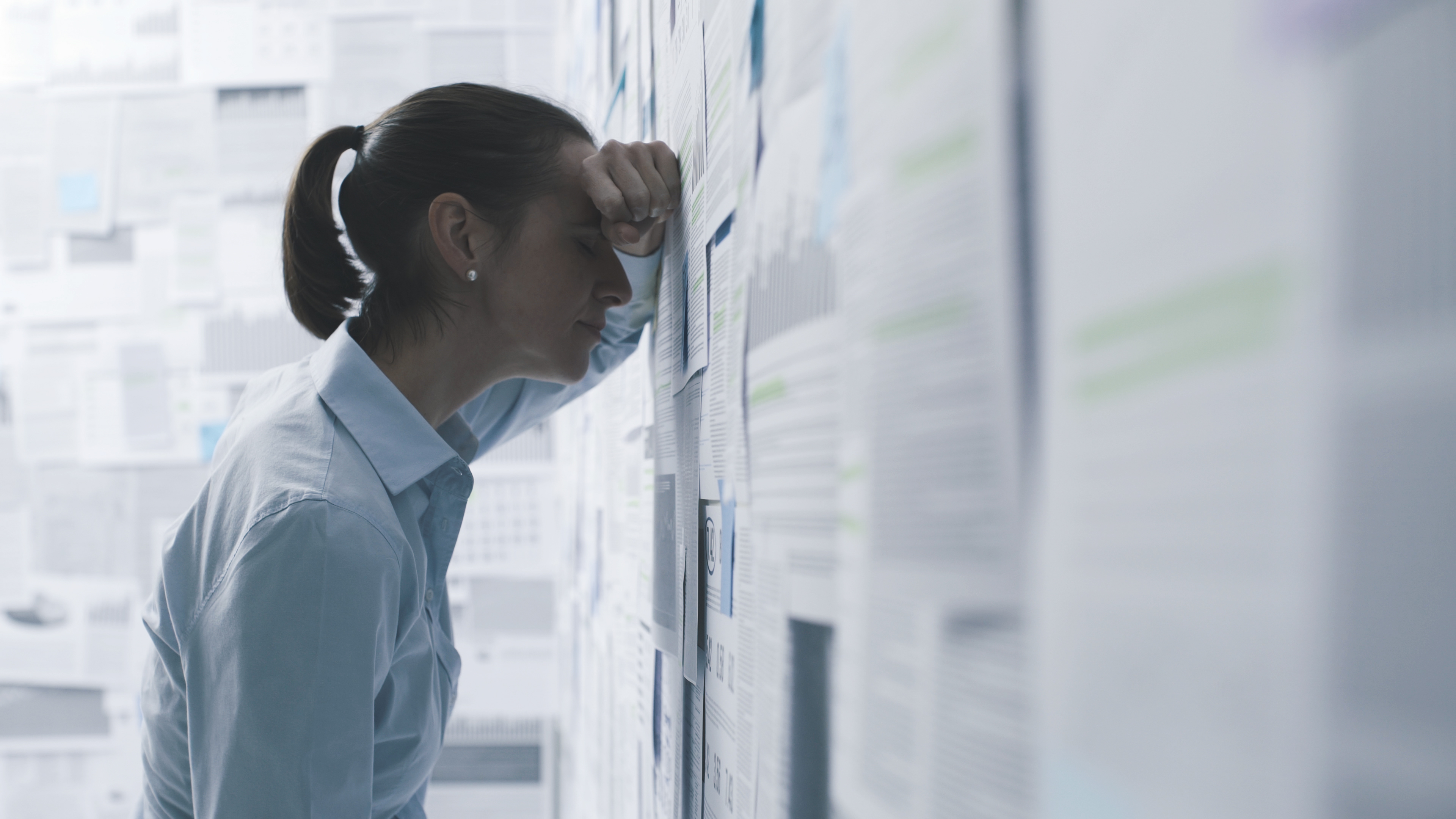 Growing Complexity
General Data Protection Regulation (GDPR)
Prevention of Money Laundering and Funding of Terrorism Regulations (AML/CfT)
Payment Card Industry Data Security Standard (PCI DSS)
Basel
Digital Operations Resilience Act (DORA)
ISO
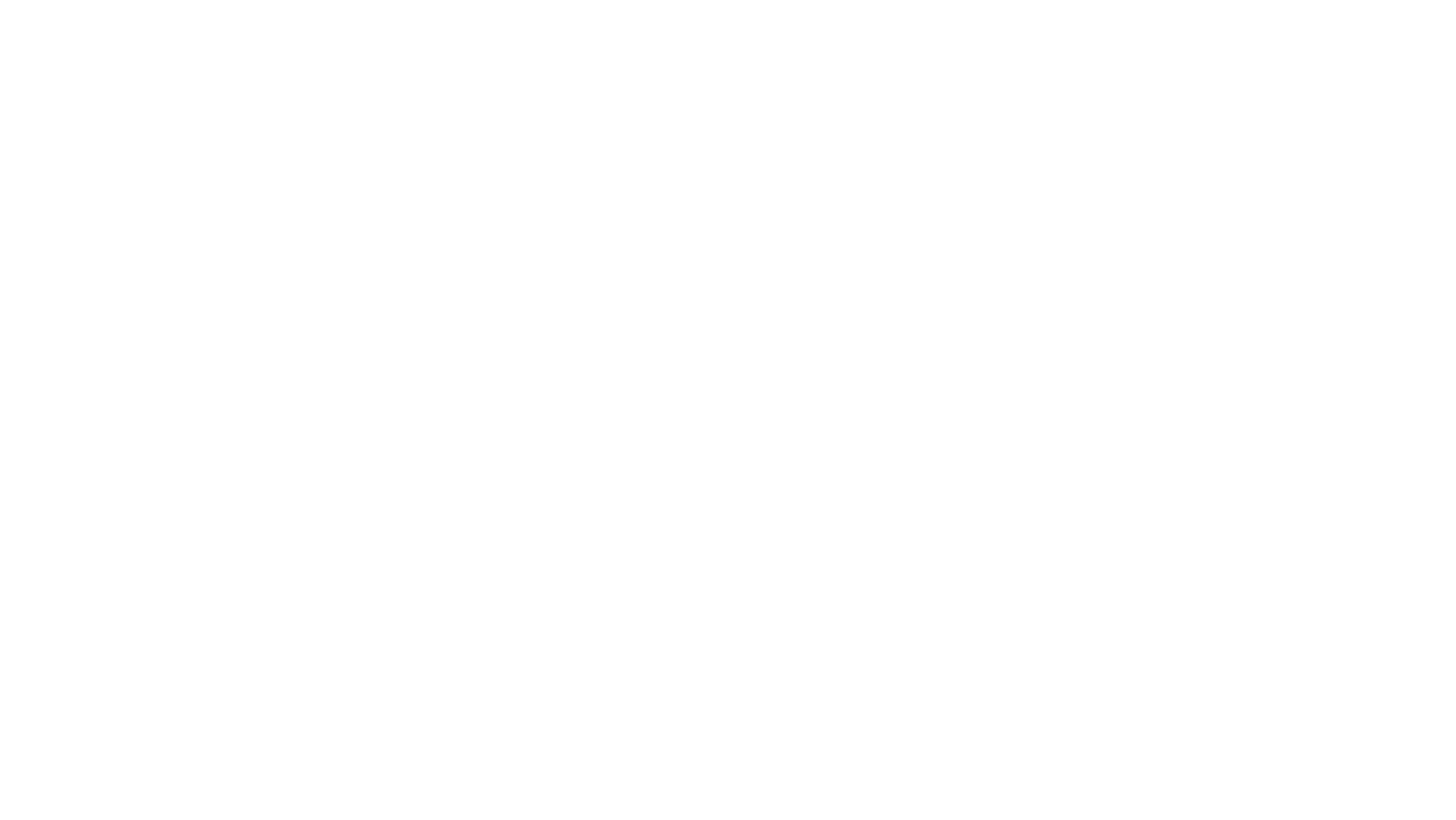 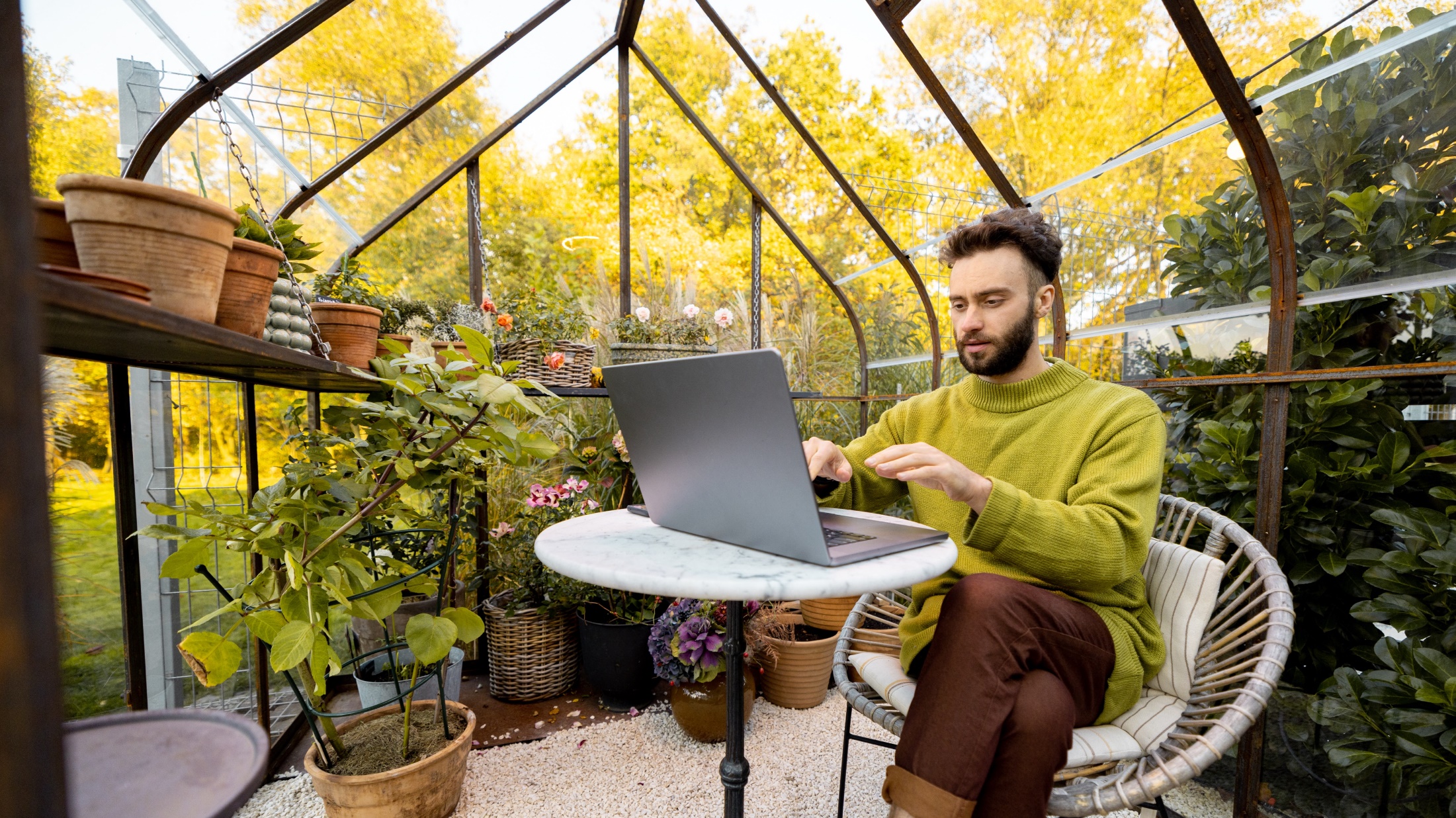 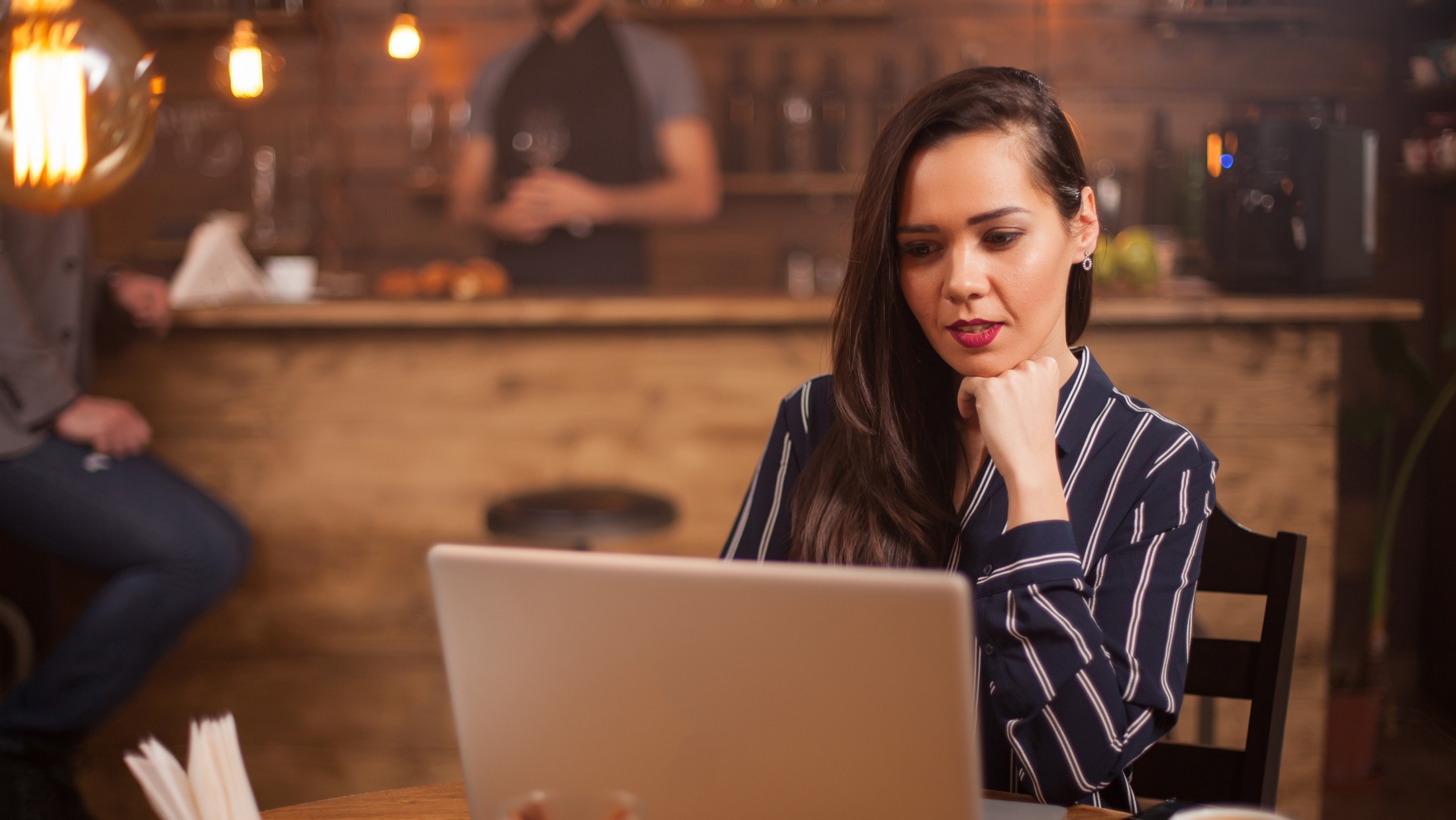 A New Working Reality
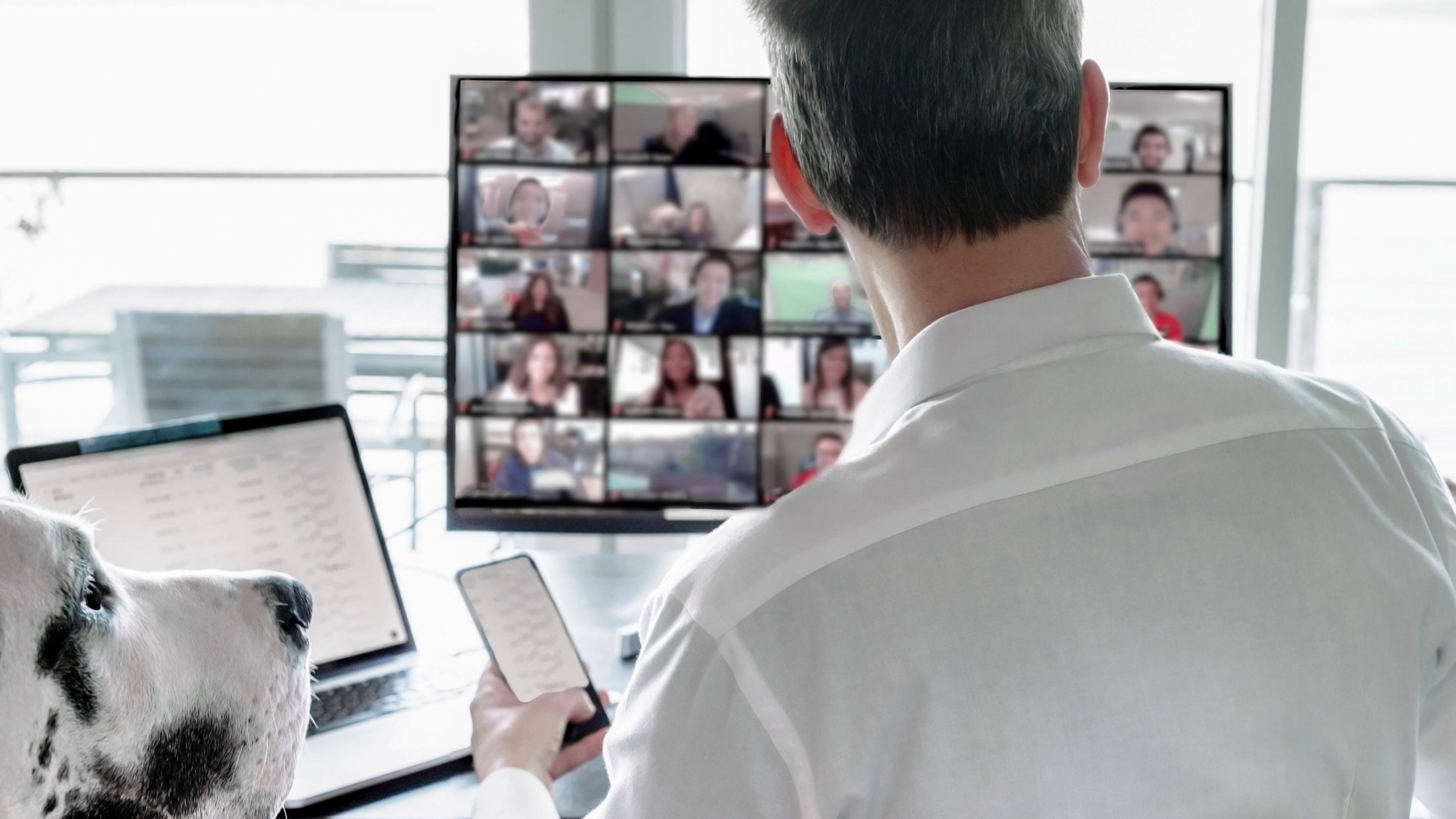 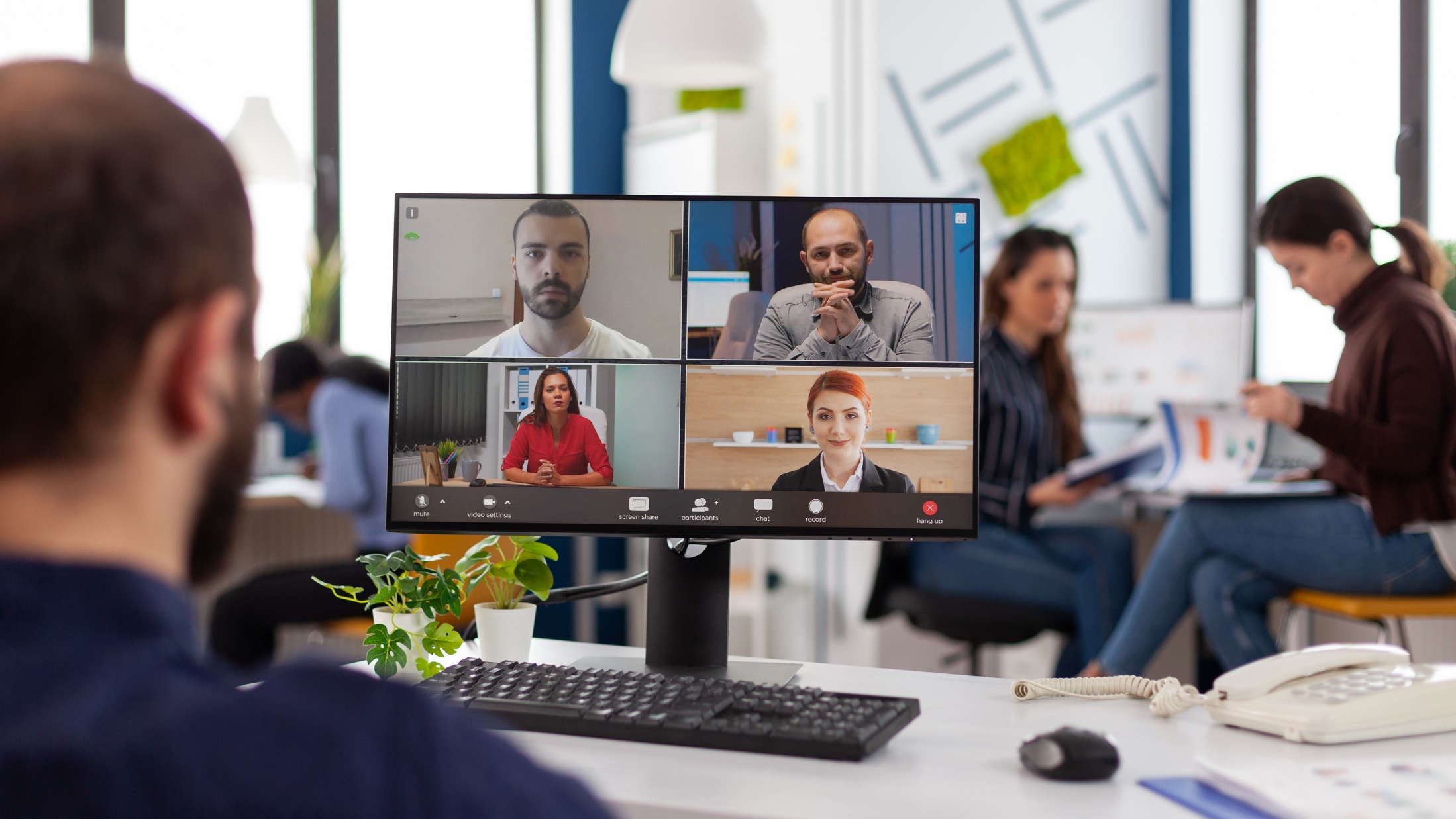 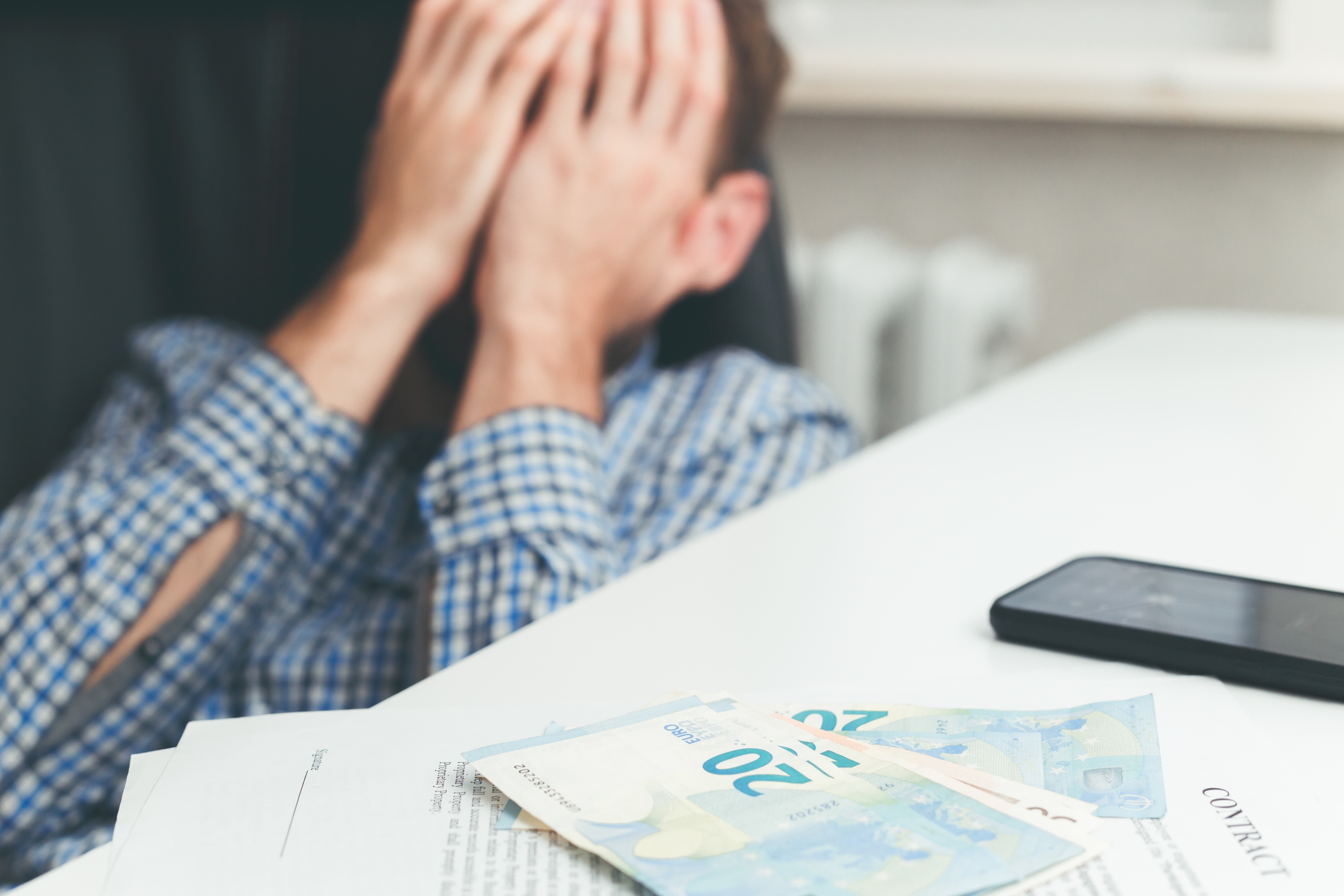 Causes of Compliance Failures
Source: 2021 Gartner Compliance Control Survey for Legal and Compliance Leaders
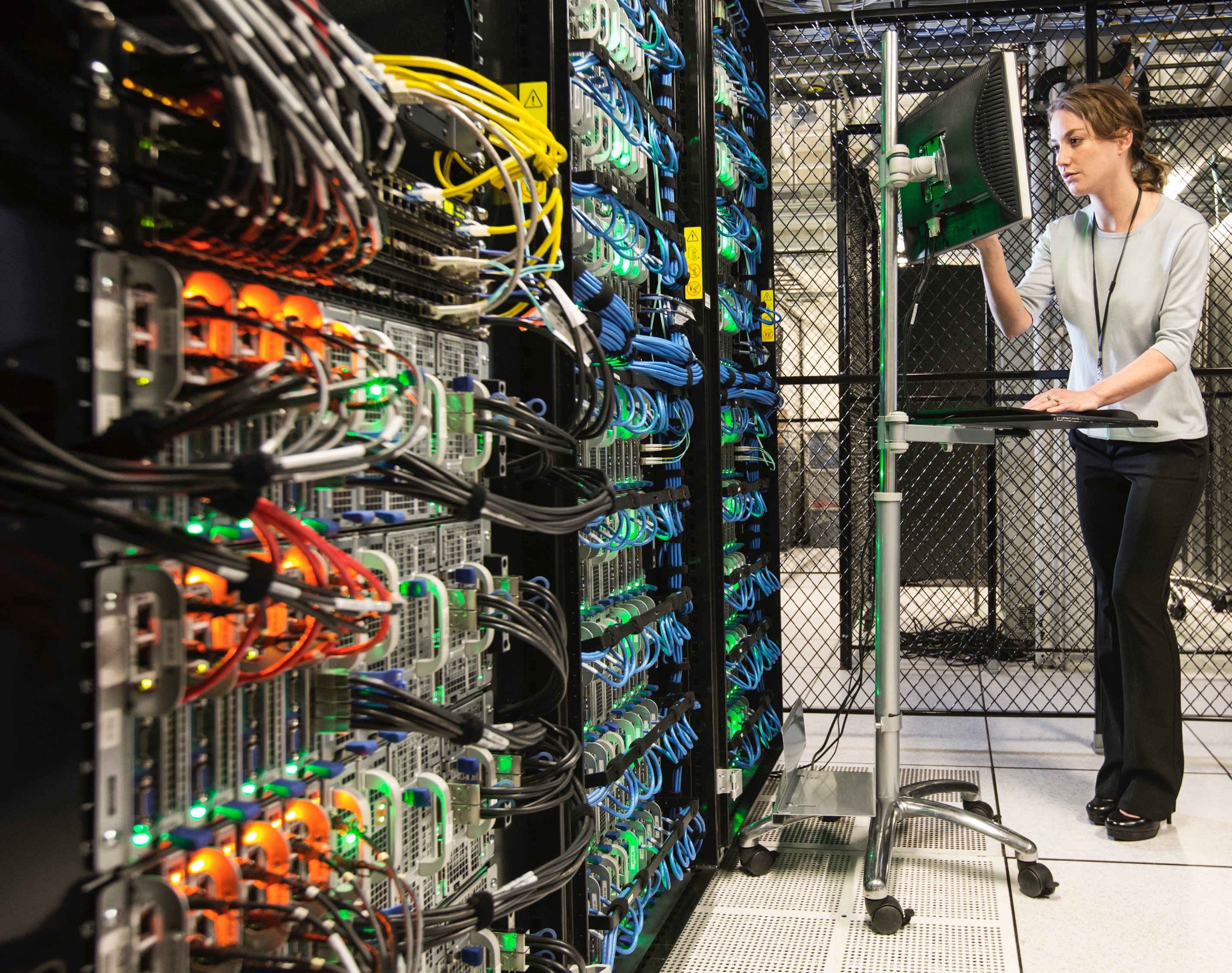 Tech-Enabled Compliance
Automation
Security
Analytics
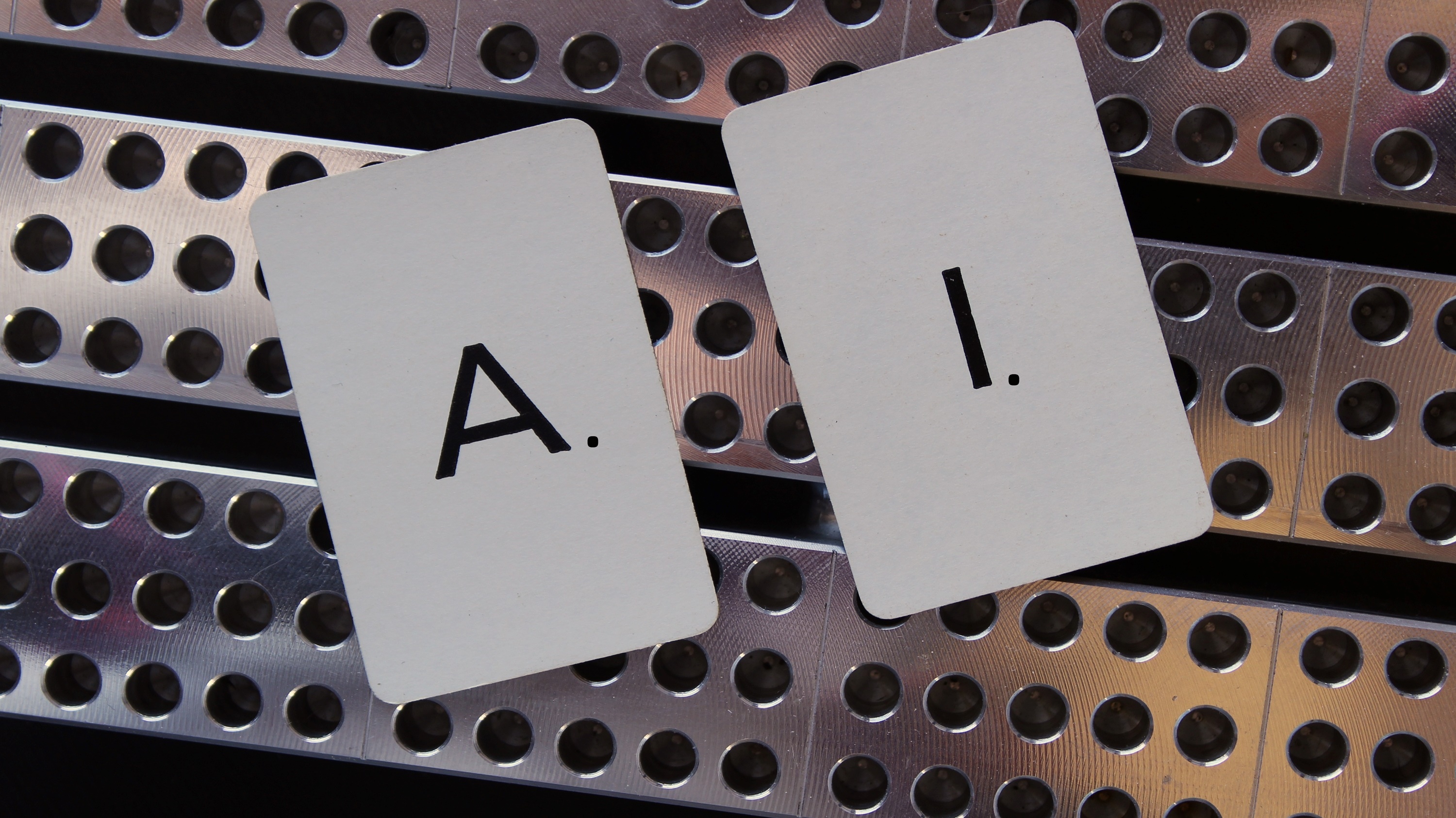 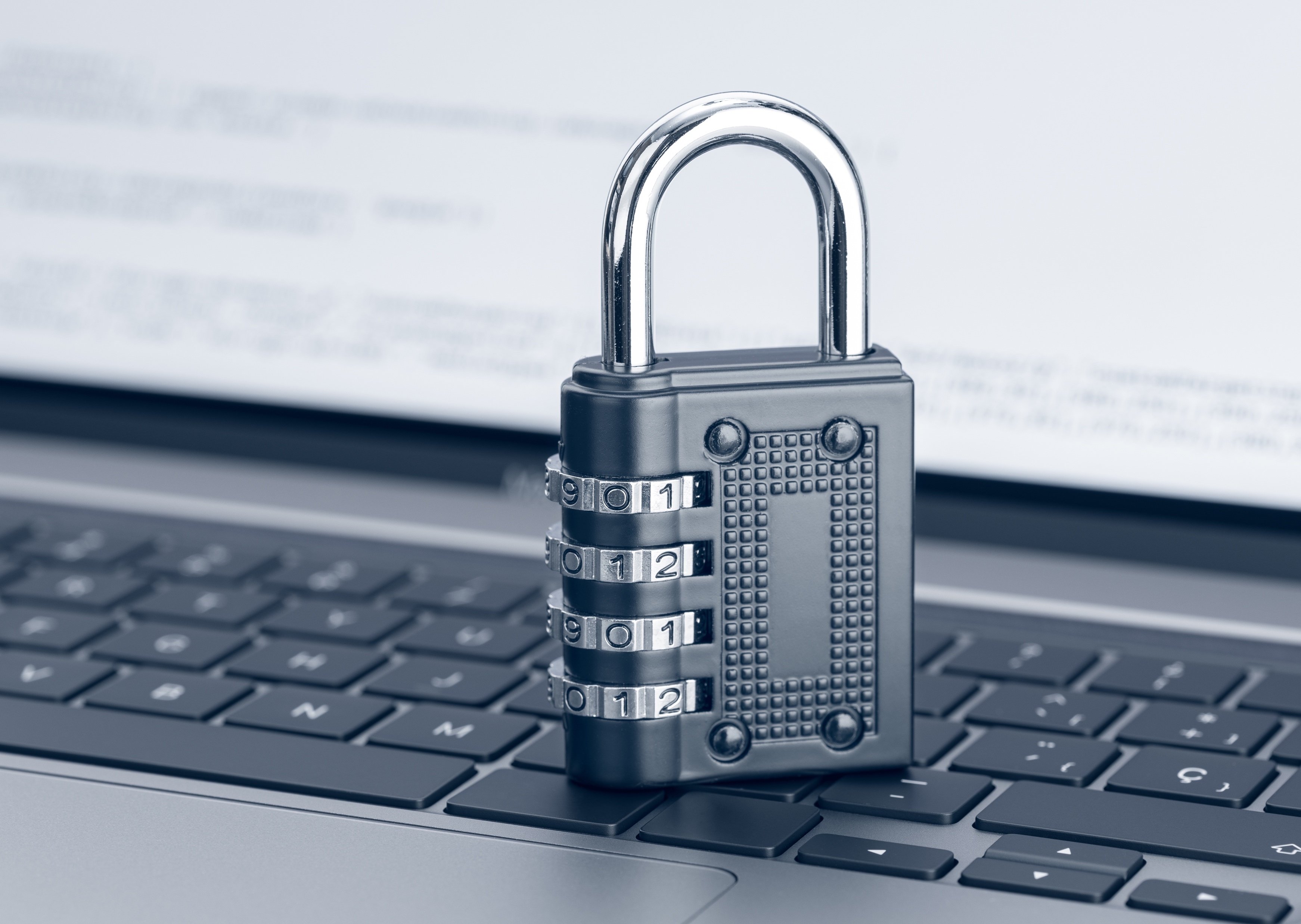 In Practical Terms
Greater efficiencies 
Improved Compliance
Reduced Risk
Cost-savings
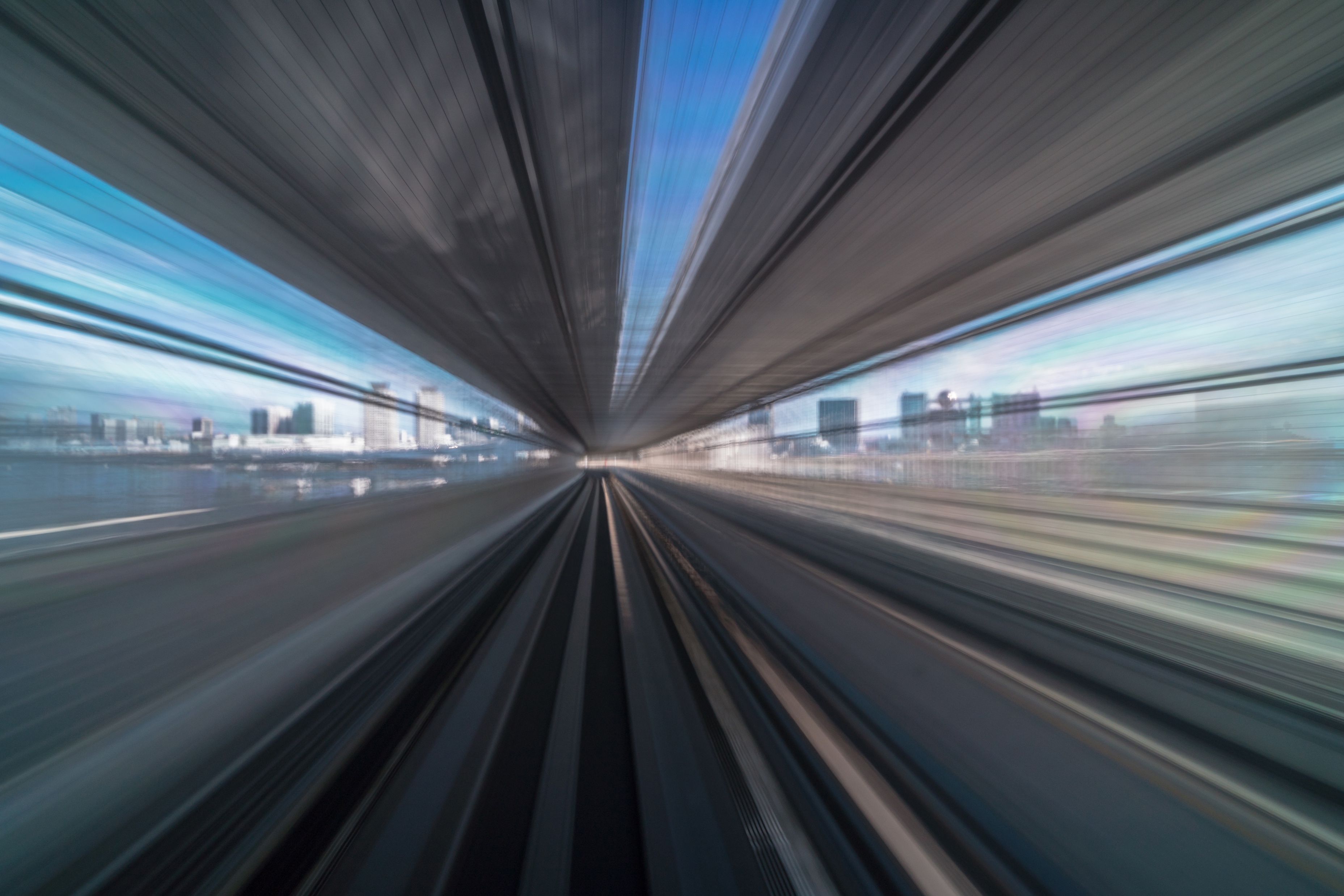 Compliance … complex but real and necessary
Technology’s role is to empower people
Address Requirements Reduce Complexity Minimise Risk
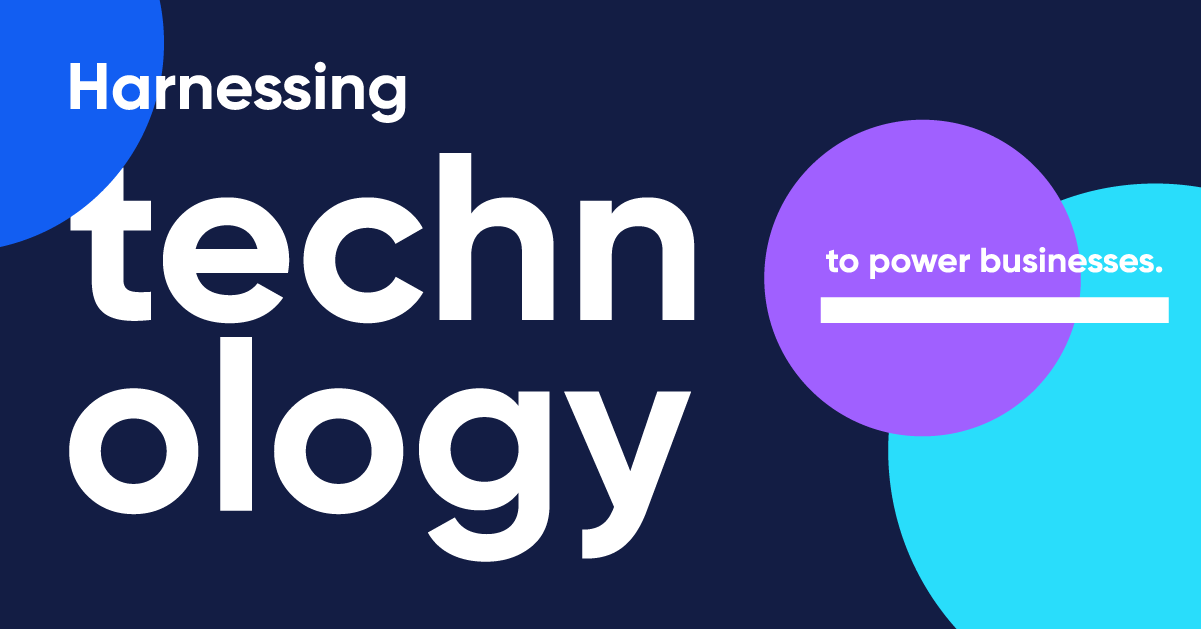 BMIT Confidential